ORIENTAMENTO AI SERVIZI DELLA BIBLIOTECA DI FARMACIA - SiBA LE MATRICOLE INCONTRANO I BIBLIOTECARI
Carmela Elisa CASCELLA
(direttore del Polo bibliotecario Scientifico-Agrario)
carmelaelisa.cascella@uniba.it


Antonio TRICARICO (U.O. Responsabile Biblioteca Farmacia BA039)
antonio.tricarico@uniba.it


STAFF strutturato: 
Maria CATALDO: maria.cataldo@uniba.it
Domenico FICARELLA: domenico.ficarella@uniba.it


Aggiornamento 2023-2024
G R A F I C A   E   P R E S E N T A Z I O N E   C U R A T A  D A :    Antonio Tricarico
DEFINIZIONI
La Biblioteca Universitaria è una biblioteca speciale che affianca le attività di ricerca e didattica.

Nello specifico le biblioteche del SiBA provvedono a soddisfare i bisogni informativi di studenti, docenti, ricercatori, dottorandi per ogni specifico ambito scientifico disciplinare.
Nuovo  SISTEMA  BIBLIOTECARIO  DI  ATENEO  (SiBA)  -  2023
Il Nuovo Sistema Bibliotecario di Ateneo (SiBA), approvato e adottato dal 1/2/2023, è costituito dall’insieme coordinato delle strutture bibliotecarie dell’Università di Bari aggregate in Poli bibliotecari, è responsabile della conservazione, valorizzazione, gestione e incremento di tutto il patrimonio bibliografico dell'Università, incluse le risorse online, al fine di assicurarne il più ampio utilizzo.
Le strutture bibliotecarie e di documentazione sono aggregate, su base di affinità disciplinare o di natura logistica, nei seguenti 6  Poli bibliotecari:
• Economico
• Giuridico - Politico
• Medico - Veterinario
• Scientifico - Agrario
• Umanistico
• Jonico
LE BIBLIOTECHE DEL POLO SCIENTIFICO - Agrario
Biblioteca Centrale del Polo Scientifico-Agrario  
Multidisciplinare:  Bioscienze, Biotecnologie e Ambiente; Chimica; Informatica; Scienze del Suolo, della Pianta e degli Alimenti;      			 Scienze della Terra e Geoambientali 
Comprende: 

Biblioteca di  Agraria    ( CAMPUS )

Biblioteca di  Farmacia   

Biblioteca di  Fisica   

Biblioteca di  Matematica
Sede di area di Scienze Informatiche e Ambientali - Taranto
( CAMPUS )
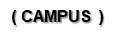 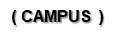 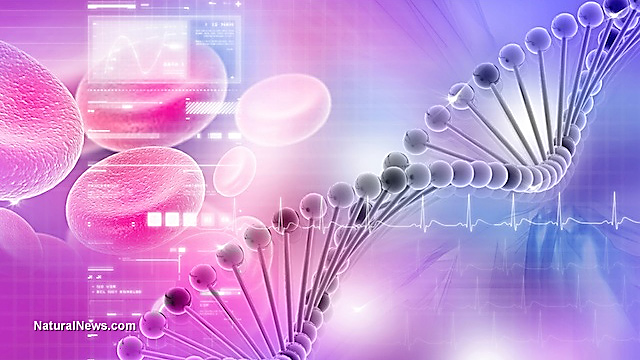 periodici
libri
banche dati
carte geografiche
postazioni multimediali
CD-ROM
DVD
RISORSE  BIBLIOGRAFICHE  E  NON  SOLO
periodici elettronici
BIBLIOTECA
collezioni digitalizzate
SERVIZI
Tramite il Bibliotecario in biblioteca, Studenti, Laureandi, Ricercatori, Docenti possono avvalersi di una serie di 
Servizi dedicati che meglio rispondono al soddisfacimento dei bisogni di conoscenza

Consultazione: consultare, in sede, un libro o una rivista
Prestito: prestito di un libro, secondo le modalità indicate nel Regolamento di ogni biblioteca
Fotoriproduzione: fotocopiare parti di documenti presenti in biblioteca (15 %) o materiale proprio
Fornitura documenti (Document Delivery): tramite il Bibliotecario, si possono richiedere ad altre biblioteche, articoli di riviste e parti di libri, non posseduti dalla nostra biblioteca ( NILDE  –  ACNP )
Prestito interbibliotecario ( ILL - Interlibrary Loan): richiedere o fornire fisicamente (tramite spedizione con corriere) ad altre biblioteche, libri non posseduti dalle rispettive biblioteche.                                                
Quick / Advanced Reference: ricevere assistenza diretta e personalizzata nella ricerca bibliografica
CATALOGO  Opac ( Uniba )  -  ( SBN )
Il Catalogo è una raccolta strutturata di notizie bibliografiche rappresentativa del patrimonio della biblioteca. È lo strumento attraverso cui inizia il percorso di ricerca. La sua principale caratteristica è la localizzazione fisica dei documenti. Risponde alla domanda “cosa c’è in biblioteca di/su un certo autore/argomento”. 

Le biblioteche hanno ormai trasferito i loro cataloghi cartacei in archivi elettronici digitali, messi a disposizione gratuitamente via Internet.

OPAC Uniba (on-line public access catalogue), contiene i posseduti di tutte le biblioteche di Uniba.
Dal 2024 il Catalogo Uniba verrà gradualmente assorbito in quello italiano SBN (Servizio Bibliotecario Nazionale).
NON SOLO OPAC
UNIBA  pone a disposizione degli Utenti risorse elettroniche  in abbonamento, con le quali è possibile accedere gratuitamente con le proprie credenziali istituzionali

- Esplorare 
- Periodici elettronici
- Banche dati multidisciplinari e specialistiche
- Libri elettronici
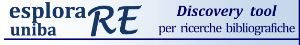 G R A F I C A   E   P R E S E N T A Z I O N E   C U R A T A  D A :    Antonio Tricarico